Three Main Risks When Using Technology / Internet
the use of the Internet or mobile technology to bully or harass someone
1. Cyber bullying –
2. Online Predators –
those who are attracted to minors and will manipulate them to gain their trust
3. Revealing too much –
personal & private info shared through texts, images, & photos which attracts unwanted attention
If you or someone you know is being cyber bullied . . .
Don’t respond to the message(s)
Block or ban the bully
Save the evidence
Set up new accounts
Tell an adult you trust
Report it to the website
Watching for Predators
Can be any race, age, or gender
Manipulate the victims into believing they care
May send gifts
You may look for friendship, attention, support, etc. and not realize what is happening
Making Responsible / Safe Choices  Online
Think about what you are posting before you post it
Be careful what you say
Don’t talk about inappropriate topics
Don’t talk to people you don’t know or add friends you don’t know
Set your privacy settings
How to Effectively Research Information Online
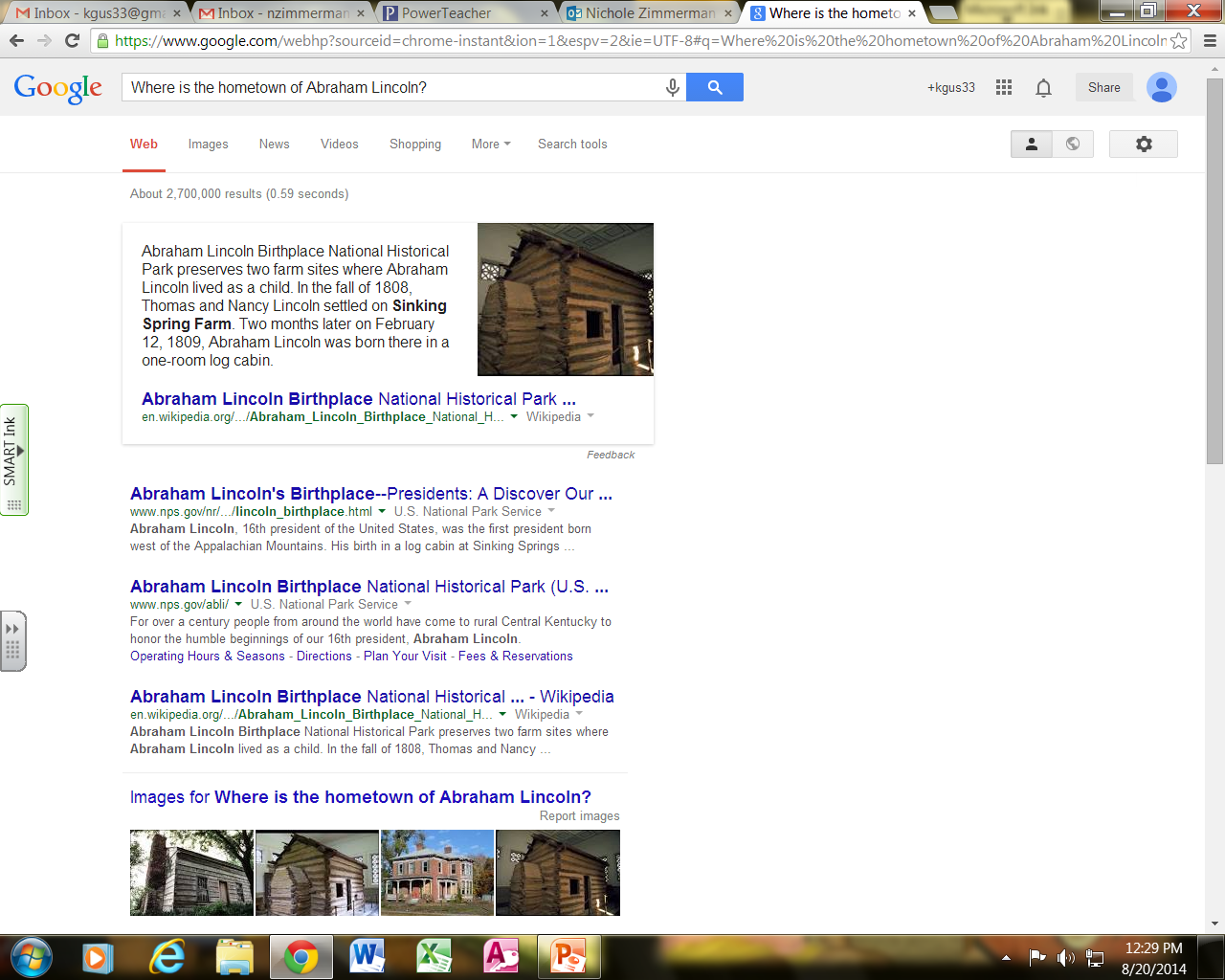 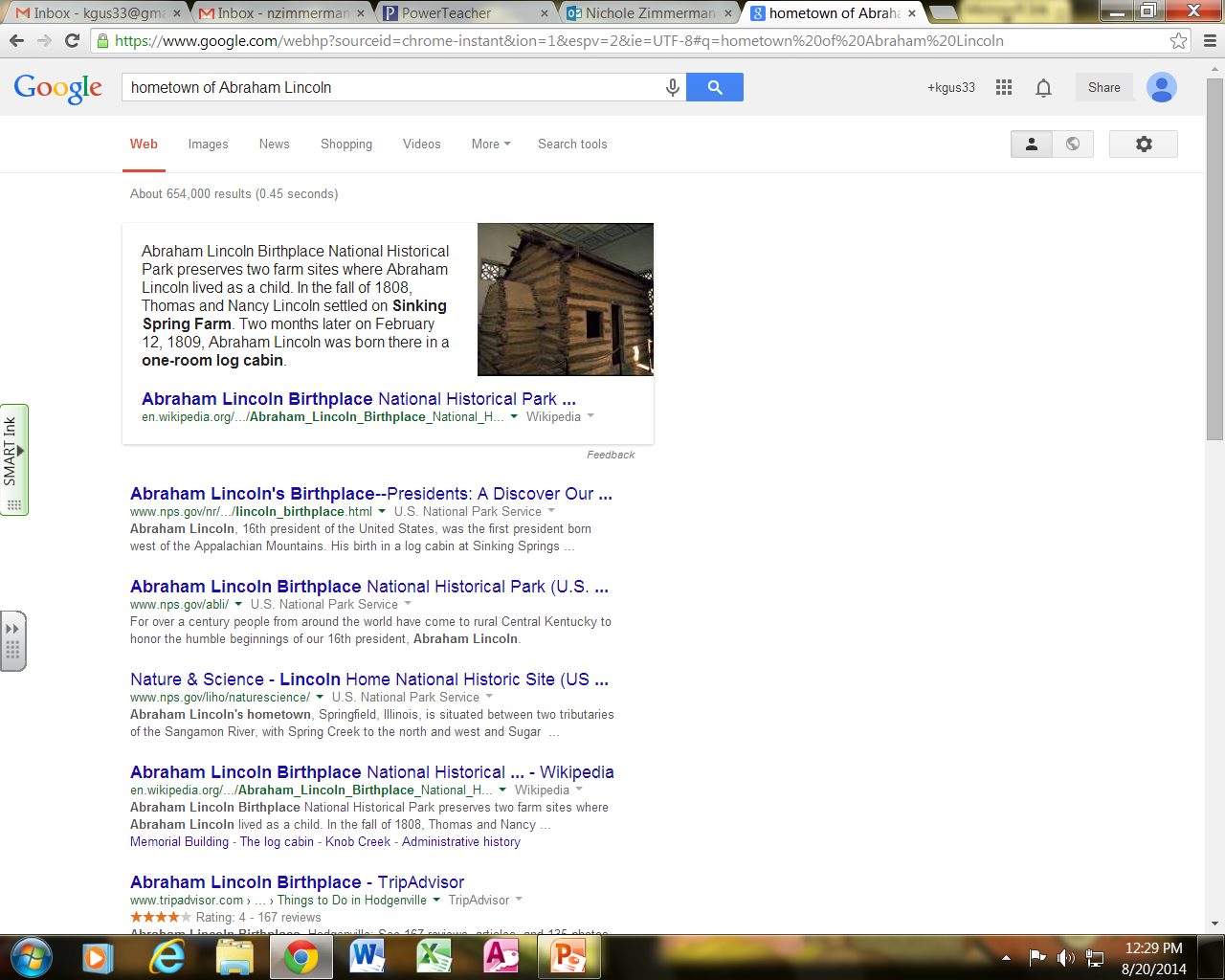